Millennium High SchoolAgenda Calendar
9/27/16
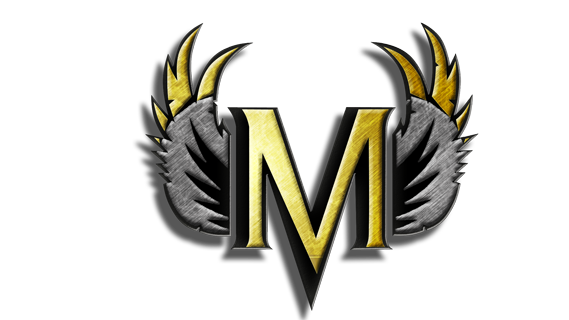 “Be too busy working on your own grass to notice if theirs is green.” 
— Chegg
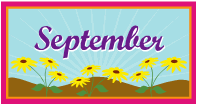